Профессиональная направленность общеобразовательной подготовки
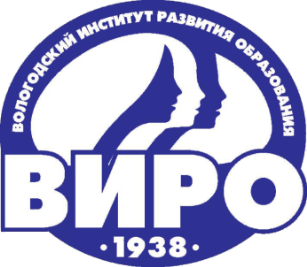 Фролова Елена Сергеевна, 
методист кафедры развития профессионального образования 
АОУ ВО ДПО «ВИРО»
Автономное образовательное учреждение 
Вологодской области дополнительного профессионального образования «Вологодский  институт развития образования»
Модернизация общеобразовательной подготовки
Нормативные основания разработки  рабочих программ ОД
Федеральный закон от 29.12.2012 № 273-ФЗ «Об образовании в Российской Федерации» (с последующими изменениями) – далее Закон об образовании; 
Приказ Минпросвещения России от 24.08.2022 № 762 «Об утверждении Порядка организации и осуществления образовательной деятельности по образовательным программам среднего профессионального образования» https://vmk.spo.viro.edu.ru/index.php/normativnye-dokumenty/federalnyj-uroven ;
Приказ Минобрнауки России от 17.05.2012 № 413 «Об утверждении федерального государственного образовательного стандарта среднего общего образования» (с последующими изменениями в ред. от 12.08.2022) https://vmk.spo.viro.edu.ru/index.php/normativnye-dokumenty/federalnyj-uroven ;
Приказ Минпросвещения России от … № … «Об утверждении федерального государственного образовательного стандарта среднего профессионального образования по профессии / специальности код наименование;
 Приказ Минпросвещения России от 21.09.2022 N 858 «Об утверждении федерального перечня учебников, допущенных к использованию при реализации имеющих государственную аккредитацию образовательных программ начального общего, основного общего, среднего общего образования организациями, осуществляющими образовательную деятельность и установления предельного срока использования исключенных учебников» 
https://vmk.spo.viro.edu.ru/index.php/normativnye-dokumenty/federalnyj-uroven
Концепция преподавания общеобразовательных дисциплин с учетом профессиональной направленности программ среднего профессионального образования, реализуемых на базе основного общего образования (утв. Распоряжением Минпросвещения России от 30.04.2021 № Р-98) – далее Концепция
Методики преподавания по общеобразовательным (обязательным) дисциплинам («Русский язык», «Литература», «Иностранный язык», «Математика», «История» (или «Россия в мире»), «Физическая культура», «Основы безопасности жизнедеятельности», «Астрономия») с учетом профессиональной направленности программ среднего профессионального образования, реализуемых на базе основного общего образования, предусматривающие интенсивную общеобразовательную подготовку обучающихся с включением прикладных модулей, соответствующих профессиональной направленности, в т.ч. с учетом применения технологий дистанционного и электронного обучения (утв. Распоряжением Минпросвещения России от 25.08.2021 № Р-198) – далее Методики преподавания https://vmk.spo.viro.edu.ru/index.php/normativnye-dokumenty/federalnyj-uroven 
Приказ Минпросвещения России от 23.11.2022 № 1014 «Об утверждении федеральной образовательной программы среднего общего образования» (ФОП СОО)
письмо Минпросвещения России от 01.03.2023 № 05-592 «О направлении рекомендаций по получению среднего общего образования в пределах освоения образовательной программы среднего профессионального образования»
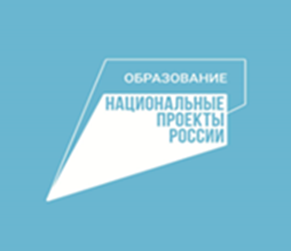 Федеральный проект «Современная школа»
[Speaker Notes: Сложности при реализации СОО в пределах ОП СПО:
•стремление обучающихся осваивать только дисциплины "профессионального цикла", изучение которых, по мнению обучающихся, отвечает основной цели профессионального образования
•отсутствие широкой практики интеграции содержания ОД и дисциплин общепрофессионального цикла, модулей профессионального цикла выявляет проблемы отбора содержания общеобразовательных дисциплин без учета преемственности как между уровнями образования (СОО и СПО) и конкретной направленности ОП СПО по специальности или профессии
•сложившаяся система распределения учебной нагрузки между преподавателями ОД и дисциплин (модулей) не учитывает возможности междисциплинарного потенциала интегрированного обучения;
Снижение мотивации в обучении и получении профессии или специальности. 
ФП СШ – 2023 год – 50 % ПОО, ВО – факт 78 % 25 ПОО 
Реализация проекта ИРПО Внедрение методик преподавания общеобразовательных дисциплин с учетом профессиональной направленности программ СПО - 8 ФПП]
Концепция преподавания общеобразовательных дисциплин с учетом профессиональной направленности программ среднего профессионального образования, реализуемых на базе основного общего образования (Распоряжение Минпросвещения России от 30.04.2021 № Р-98)
Задачи:
Разработка и внедрение методик преподавания ОД с учетом интенсивного обучения.
Обновление содержания ОД с включением прикладных модулей, соответствующих профессиональной направленности профессий и специальностей.
Введение практики интеграции содержания ОД с дисциплинами общепрофессионального цикла и профессиональными модулями.
Внедрение в педагогическую практику преподавателей общеобразовательного цикла дисциплин эффективных образовательных технологий, в том числе технологий дистанционного и электронного обучения.
Повышение квалификации педагогов общеобразовательного цикла дисциплин (подготовка преподавателей к работе с новыми методиками преподавания ОД).
[Speaker Notes: Задачи совершенствования системы преподавания общеобразовательных дисциплин в системе СПО]
«Профессиональное окрашивание» общеобразовательных дисциплин
[Speaker Notes: Период освоения учебных предметов, курсов, дисциплин (модулей), практики, необходимых для получения обучающимися среднего общего образования, в течение срока освоения соответствующей ОП СПО определяется образовательной организацией самостоятельно (п. 23 Порядка организации и осуществления образовательной деятельности по образовательным программам СПО).
Интеграция:
укрупнение тем в рамках содержательных разделов, повышение информативной насыщенности содержания образования; компактность содержания; 
отбор и применение активных методов (семинары-дискуссии, разбор конкретных производственных ситуаций, учебные и деловые игры, экскурсии на производство), технологий, предусматривающих интенсивную подготовку (технология развития критического мышления, технология проектной деятельности, кейс-технология, цифровые технологии, технология работы в малых группах, игровые технологии);
синхронизация образовательных результатов на уровне среднего общего образования с образовательными результатами (общие и профессиональные компетенции) на уровне среднего профессионального образования.
выстраивание междисциплинарных связей (междисциплинарная интеграция) с учебными дисциплинами профессионального цикла; анализ и исключение дублирования содержания с ОПД и ПМ
Профессиональная направленность
Связь общеобразовательной подготовки с профессиональной на основе межпредметной интеграции, формирование ОК ФГОС СПО.
Применение конкретного материала из содержания профессиональных дисциплин, МДК, профессиональных модулей для определенной группы профессий, специальностей;
Формирование задач и практических работ с учетом профессиональной направленности и профессиональной терминологии; введение в содержание ОД тематических вопросов, связанных с освоением терминологии будущей профессиональной деятельности.
Формы организации практической подготовки по ОД: выполнение обучающимися определенных видов работ, связанных с будущей профессиональной деятельностью; работа в учебно-производственных лабораториях, мастерских, учебных полигонах; взаимосвязь с площадками практик; проведение практических, лабораторных работ по ОД; 
индивидуальное проектирование и др.
Инструменты реализации профессиональной направленности при разработке и реализации рабочих программ:
практическая подготовка обучающихся, 
включение прикладных модулей (профессионально-ориентированное содержание) для учета специфики получаемой профессии/специальности, 
междисциплинарные задания.]
Инструменты реализации  профессионализации  общего образования
Общеобразовательный цикл образовательных программ СПО
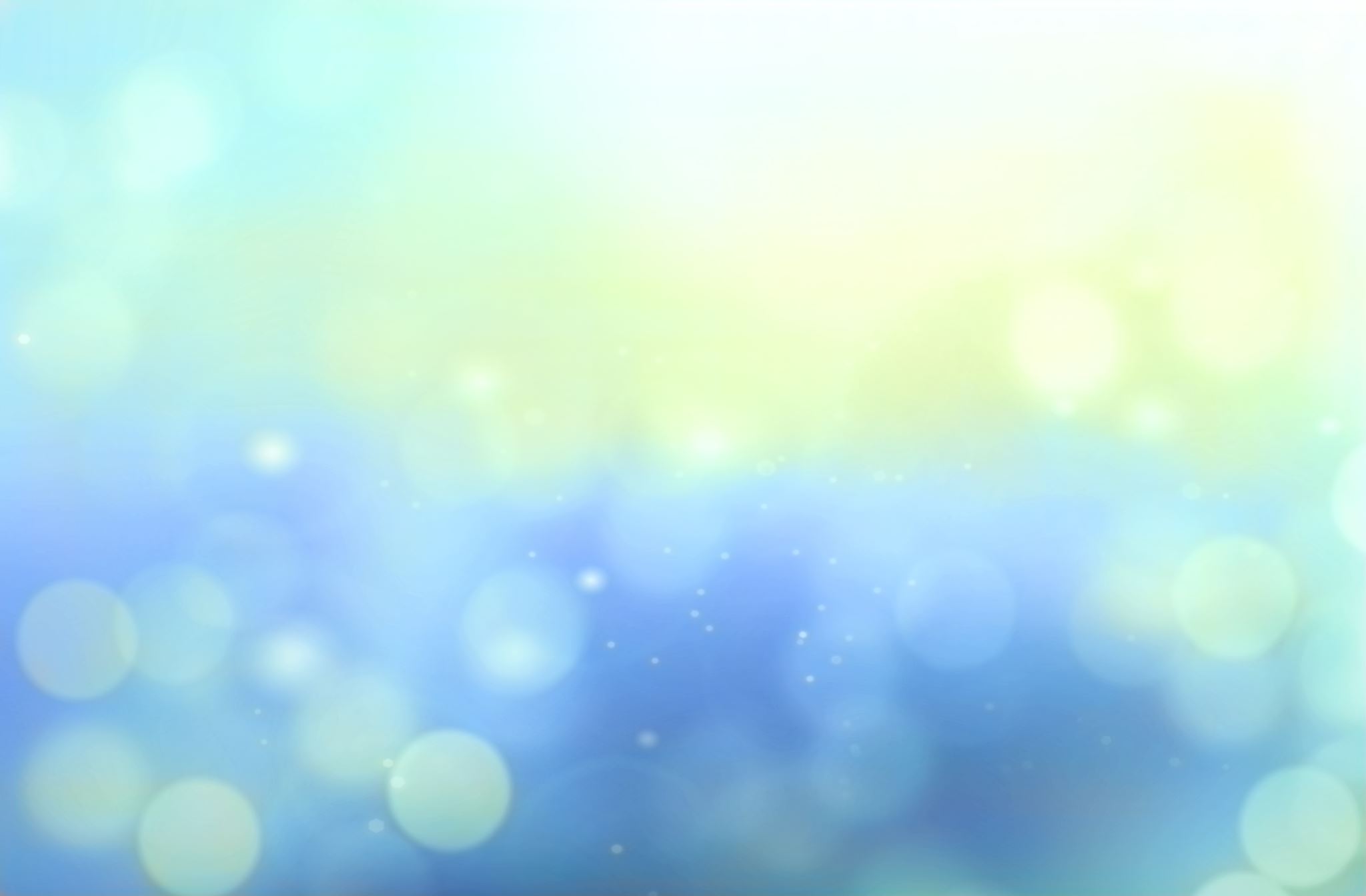 Рекомендации по получению среднего общего образования в пределах освоения образовательной программы среднего профессионального образования (письмо Минпросвещения России от 01.03.2023 № 05-592)
[Speaker Notes: Период освоения учебных предметов, курсов, дисциплин (модулей), практики, необходимых для получения обучающимися среднего общего образования, в течение срока освоения соответствующей образовательной программы среднего профессионального образования определяется образовательной организацией самостоятельно (п. 23 Порядка организации и осуществления образовательной деятельности по образовательным программам СПО).]
Варианты объема общеобразовательных дисциплин, представленные в Примерных рабочих программах
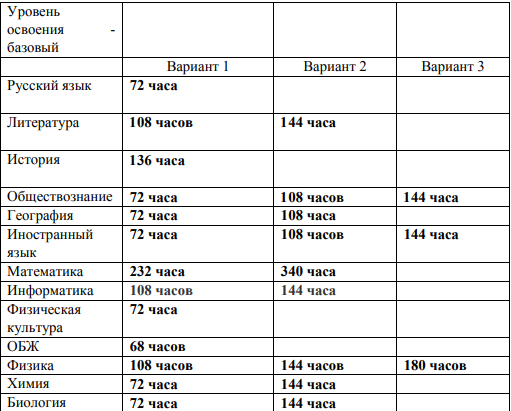 В ПРП предлагается несколько вариантов по объему часов: Вариант 1 - базовый
Варианты 2 и 3 ПРП рекомендуются для расширения образовательных возможностей учебной дисциплины с учетом получаемой профессии или специальности
Рабочие программы общеобразовательных дисциплин
Рабочие программы общеобразовательных дисциплин разрабатываются на основе требований ФГОС СПО, ФГОС СОО и положений ФООП СОО, а также с учетом примерных рабочих программ общеобразовательных дисциплин (ч. 3 ст. 68 ФЗ № 273). 
ФООП СОО: содержание обучения в соответствии с федеральными рабочими программами  (Русский язык, Литература, История, Обществознание, География, ОБЖ).
Для учета специфики получаемой профессии/специальности в рабочие программы общеобразовательных дисциплин включается профессионально-ориентированное содержание (прикладные модули). Планируемые результаты освоения общеобразовательной дисциплины в соответствии с ФГОС СПО (ОК, ПК) и на основе ФГОС СОО (личностные, метапредметные, предметные результаты).
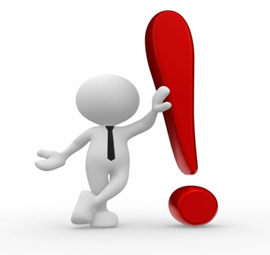 Структура примерной рабочей программы
1.2.2. Планируемые результаты освоения общеобразовательной дисциплины в соответствии с ФГОС СПО и на основе ФГОС СОО (физика, базовый уровень, вариант 3)Особое значение дисциплина имеет при формировании и развитии ОК и ПК.
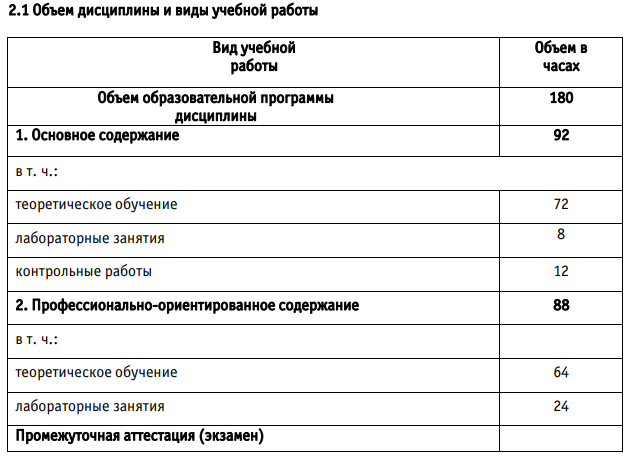 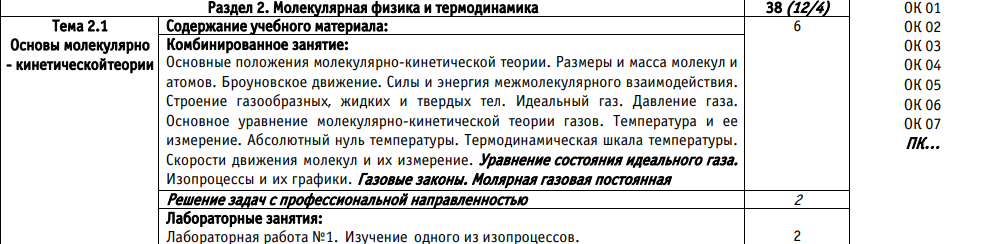 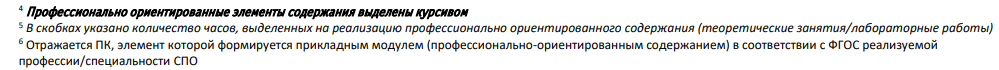 Прикладной модуль (профессионально-ориентированное содержание)
Способы профессионализации общеобразовательных дисциплин
В естественнонаучных дисциплинах (физика, химия, биология) возможны 
2 способа профессионализации: 
 при проектировании курса выделяется прикладной модуль под конкретную профессию или специальность и в процессе его изучения формируются определенные умения / навыки;
 профессиональное содержание проходит сквозным образом в различных разделах и темах дисциплины. 
Такой подход реализуется через практико-ориентированные задания, лабораторные работы и учебно-исследовательские проекты. Способ напрямую связан с количеством времени на дисциплину.
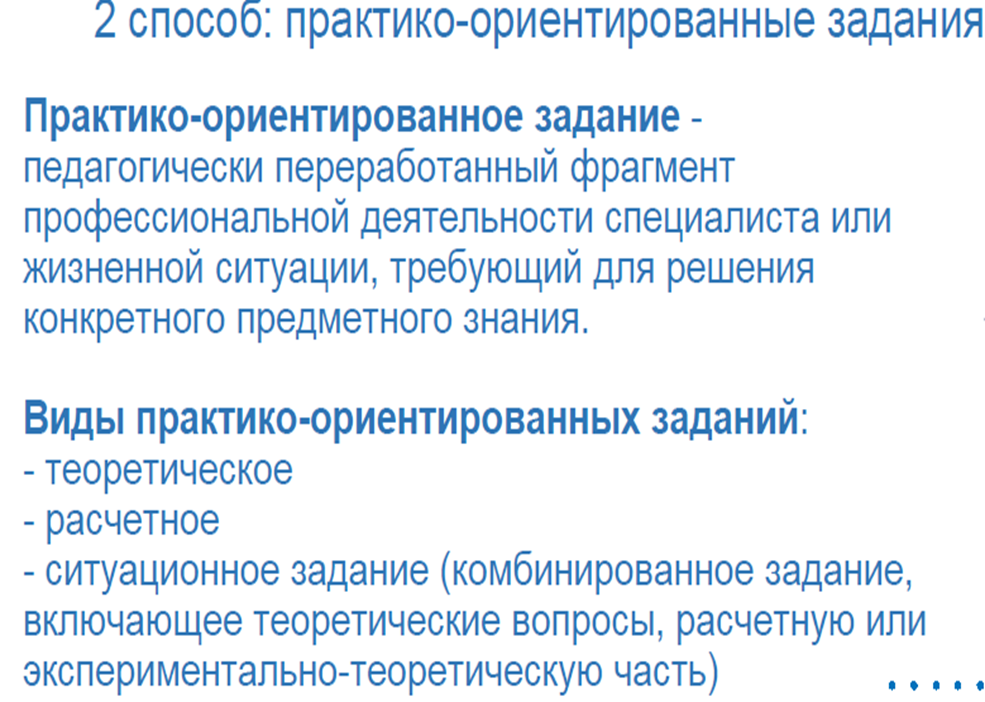 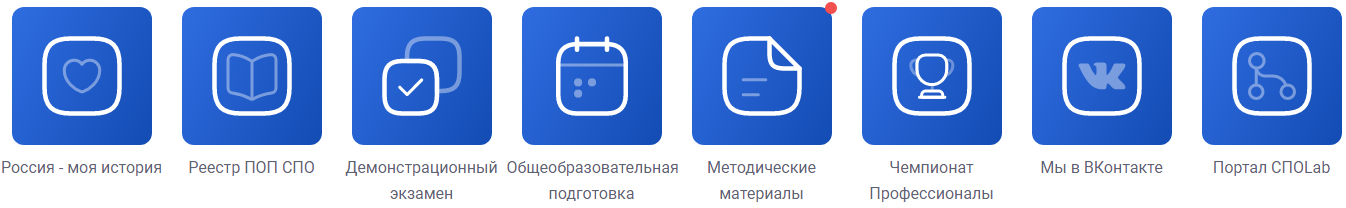 https://firpo.ru/activities/projects/razrabotka-i-vnedreniye-metodik-prepodavaniya/
https://firpo.ru/#disciplines
Методические материалы
- Методика преподавания ОД 
 - Примерная рабочая программа 
 - Примерные учебно-методические комплексы: 
Поурочное планирование 
Опорные конспекты 
Технологические карты 
Фонд оценочных средств 
 - Методические рекомендации по организации обучения
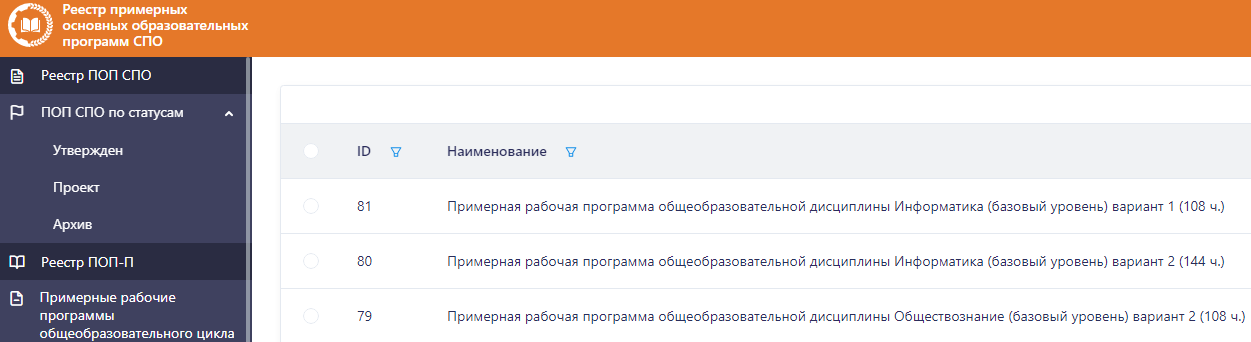 https://reestrspo.firpo.ru/listview/TeachingMaterial
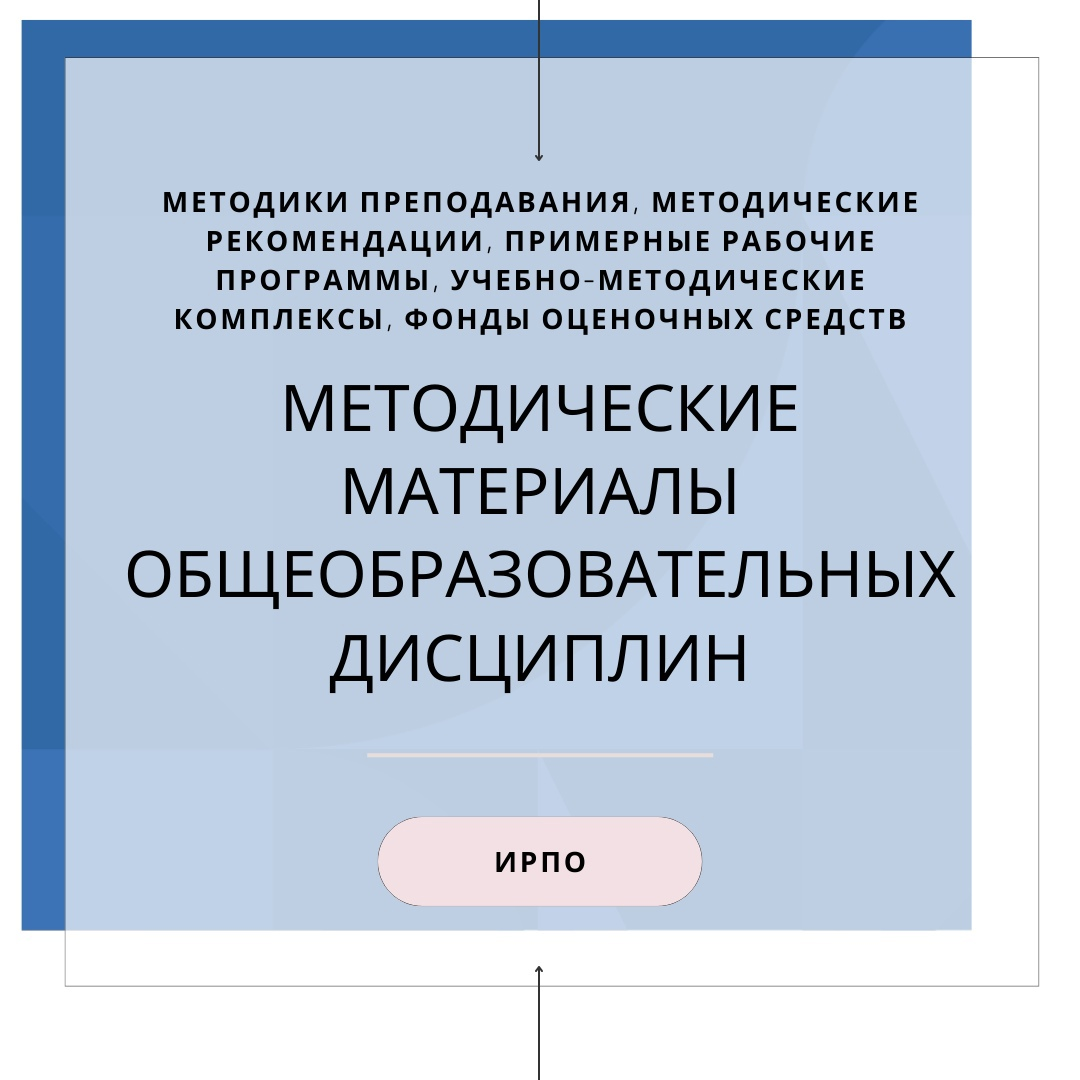 Общеобразовательный блок СПО. Точки развития
https://vk.com/docs-212823142
Методические материалы14 ФГОС СПО , 16 ОП СПО , 128 комплектов методических материалов по 8 ОД
Комплект рабочих методических материалов по 8 общеобразовательным дисциплинам (русский язык, литература, математика, иностранный язык, история, ОБЖ, физическая культура, астрономия):
Рабочая программа  (планируемые результаты обучения ФГОС СОО синхронизированы с ФГОС СПО, профессионально-ориентированное содержание)
2 технологические карты 
Фонды оценочных средств:
Результаты обучения, регламентированные ФГОС СОО с учетом ФГОС СПО 	
Фонд оценочных средств для входного контроля 		
Фонд оценочных средств для текущего контроля 		
Фонды оценочных средств для рубежного контроля 		
Фонд оценочных средств для промежуточной аттестации
Охват внедрения методической системы преподавания общеобразовательных дисциплин
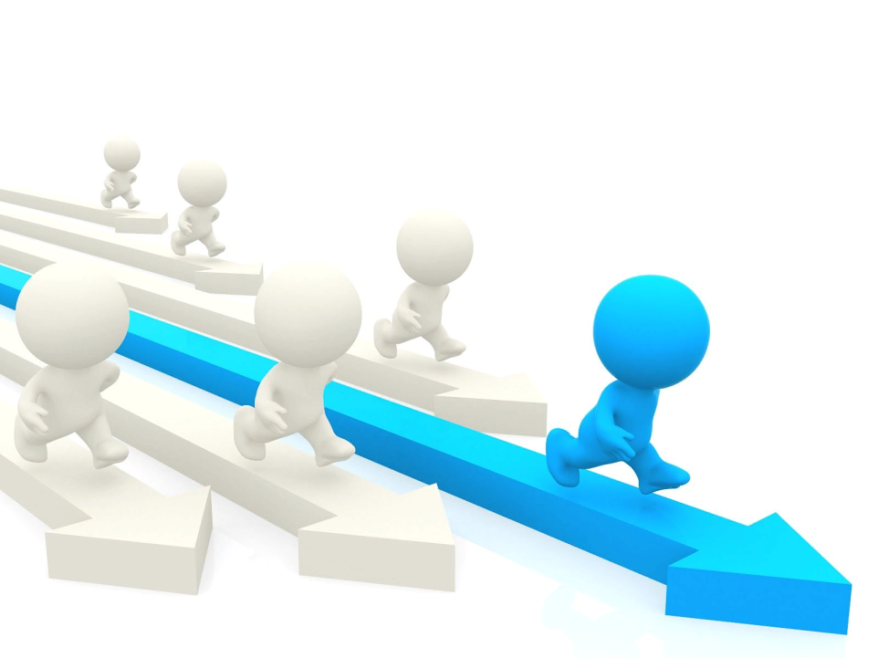 Опыт преподавателей профессиональных образовательных организаций (ФПП) по применению методик преподавания общеобразовательных дисциплин с учетом профессиональной направленности ОП СПО
https://vmk.spo.viro.edu.ru/index.php/metodicheskie-materialy/obobshchenie-pedagogicheskogo-opyta
https://viro.edu.ru/wp-content/uploads/2022/06/1806-ФРОЛОВА-ААА-1.pdf
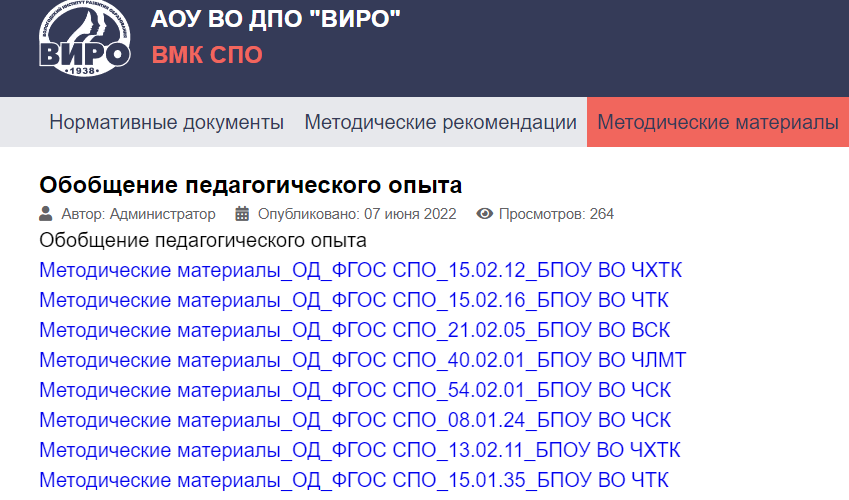 Обратная связь
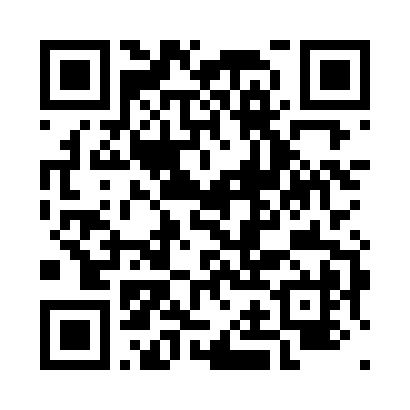 https://forms.yandex.ru/u/63295e07e0e4ac226abe9463/
Благодарю за внимание!
Фролова Елена Сергеевна, 
методист кафедры развития профессионального образования
АОУ ВО ДПО «ВИРО»

(8172) 75-10-32 (доб. 360)
frolovaes@viro.edu.ru
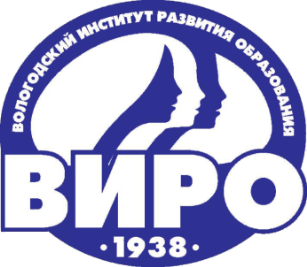 Автономное образовательное учреждение 
Вологодской области дополнительного профессионального образования «Вологодский  институт развития образования»